2016
BUSINESS REPORT
POWERPOINT TEMPLATE
01
Insert Header Topic Here
We have many PowerPoint templates that has been specifically designed.
02
Insert Header Topic Here
We have many PowerPoint templates that has been specifically designed.
CONTENTS
03
Insert Header Topic Here
We have many PowerPoint templates that has been specifically designed.
This is a good space for a short subtitle
04
Insert Header Topic Here
We have many PowerPoint templates that has been specifically designed.
05
Insert Header Topic Here
We have many PowerPoint templates that has been specifically designed.
01
Insert Header Topic Here
We have many PowerPoint templates that has been specifically designed.
2
3
1
WRITE YOUR GREAT TITLE HERE
This is a good space for a short subtitle
YOUR TITLE HERE

We have many PowerPoint templates that has been specifically designed to help anyone that is stepping into the world of PowerPoint for the very first time.
YOUR TITLE HERE

We have many PowerPoint templates that has been specifically designed to help anyone that is stepping into the world of PowerPoint for the very first time.
YOUR TITLE HERE

We have many PowerPoint templates that has been specifically designed to help anyone that is stepping into the world of PowerPoint for the very first time.
WRITE YOUR GREAT TITLE HERE
This is a good space for a short subtitle
1000
INSERT HEADER TITLE IN AREA

We have many PowerPoint templates that has been specifically designed to help anyone that is stepping into the world of PowerPoint for the very first time. We have many PowerPoint templates that has been specifically designed to help anyone that is stepping into the world of PowerPoint for the very first time.

We have many PowerPoint templates that has been specifically designed to help anyone that is stepping into the world of PowerPoint for the very first time. We have many PowerPoint templates that has been specifically designed to help anyone that is stepping into the world of PowerPoint for the very first time.
800
800
400
240
2015
2015
2015
2015
2015
INSERT HEADER
INSERT HEADER
INSERT HEADER
INSERT HEADER
INSERT HEADER
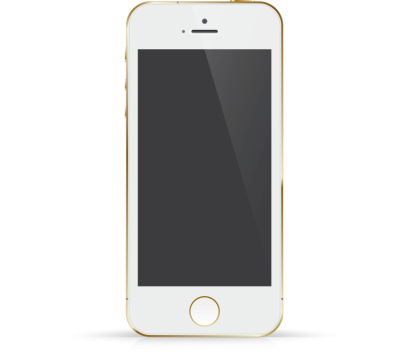 WRITE YOUR GREAT TITLE HERE
This is a good space for a short subtitle
1
4
Head Title
We have many PowerPoint templates that has been specifically designed to help anyone that is stepping into the world of PowerPoint for the very first time.
Head Title
We have many PowerPoint templates that has been specifically designed to help anyone that is stepping into the world of PowerPoint for the very first time.
Head Title
We have many PowerPoint templates that has been specifically designed to help anyone that is stepping into the world of PowerPoint for the very first time.
Head Title
We have many PowerPoint templates that has been specifically designed to help anyone that is stepping into the world of PowerPoint for the very first time.
2
5
3
6
Head Title
We have many PowerPoint templates that has been specifically designed to help anyone that is stepping into the world of PowerPoint for the very first time.
Head Title
We have many PowerPoint templates that has been specifically designed to help anyone that is stepping into the world of PowerPoint for the very first time.
02
Insert Header Topic Here
We have many PowerPoint templates that has been specifically designed.
WRITE YOUR GREAT TITLE HERE
This is a good space for a short subtitle
We have many PowerPoint templates that has been specifically designed to help anyone that is stepping into the world of PowerPoint for the very first time. We have many PowerPoint templates that has been specifically designed to help anyone that is stepping into the world of PowerPoint for the very first time.
YOUR TEXT HERE
50%
YOUR TEXT HERE
75%
YOUR TEXT HERE
60%
YOUR TEXT HERE
83%
WRITE YOUR GREAT TITLE HERE
This is a good space for a short subtitle
75%
We have many PowerPoint templates that has been specifically designed .
YOUR TEXT HERE
30%
We have many PowerPoint templates that has been specifically designed .
YOUR TEXT HERE
WRITE YOUR GREAT TITLE HERE
This is a good space for a short subtitle
Mark J.Smith
Paula M.Ricardo
Melinda K.Johnson
Robin G.Sebastian
CEO & Founder
Data Analys
Accountant
Reporter
Creative
90%
Creative
70%
Creative
80%
Creative
70%
Skill
90%
Skill
80%
Skill
90%
Skill
90%
Ontime
100%
Ontime
90%
Ontime
90%
Ontime
70%
03
Insert Header Topic Here
We have many PowerPoint templates that has been specifically designed.
WRITE YOUR GREAT TITLE HERE
This is a good space for a short subtitle
YOUR TEXT HERE
We have many PowerPoint templates that has been specifically designed
YOUR TEXT HERE
We have many PowerPoint templates that has been specifically designed
YOUR TEXT HERE
We have many PowerPoint templates that has been specifically designed
YOUR TEXT HERE
We have many PowerPoint templates that has been specifically designed
YOUR TEXT HERE
We have many PowerPoint templates that has been specifically designed
We have many PowerPoint templates that has been specifically designed to help anyone that is stepping into the world of PowerPoint for the very first time. We have many PowerPoint templates that has been specifically designed to help anyone that is stepping into the world of PowerPoint for the very first time.
WRITE YOUR GREAT TITLE HERE
This is a good space for a short subtitle
WHAT MAKES US DIFFERENT?
We have many PowerPoint templates that has been specifically designed to help anyone that is stepping into the world of PowerPoint for the very first time.
We have many PowerPoint templates that has been specifically designed to help anyone that is stepping into the world of PowerPoint for the very first time. We have many PowerPoint templates that has been specifically designed to help anyone that is stepping into the world of PowerPoint for the very first time.
WRITE YOUR GREAT TITLE HERE
This is a good space for a short subtitle
42%
TECHNOLOGH
Marketing Information
63%
We have many PowerPoint templates that has been specifically designed to help anyone that is stepping into the world of PowerPoint for the very first time. We have many PowerPoint templates that has been specifically designed to help anyone that is stepping into the world of PowerPoint for the very first time. 

We have many PowerPoint templates that has been specifically designed to help anyone that is stepping into the world of PowerPoint for the very first time.
85%
21%
04
Insert Header Topic Here
We have many PowerPoint templates that has been specifically designed.
WRITE YOUR GREAT TITLE HERE
This is a good space for a short subtitle
30%
YOUR TITLE HERE
WHAT MAKES US DIFFERENT？

We have many PowerPoint templates that has been specifically designed to help anyone that is stepping into the world of PowerPoint for the very first time.
WRITE YOUR GREAT TITLE HERE
This is a good space for a short subtitle
w
S
Strengths
We have many PowerPoint templates that has been specifically designed.
Weakness
We have many PowerPoint templates that has been specifically designed.
O
T
Opportunities
We have many PowerPoint templates that has been specifically designed.
Threats
We have many PowerPoint templates that has been specifically designed.
WRITE YOUR GREAT TITLE HERE
This is a good space for a short subtitle
WHAT MAKES US DIFFERENT ?

We have many PowerPoint templates that has been specifically designed to help anyone that is stepping into the world of PowerPoint for the very first time. We have many PowerPoint templates that has been specifically designed to help anyone that is stepping into the world of PowerPoint for the very first time. We have many PowerPoint templates that has been specifically designed to help anyone that is stepping into the world of PowerPoint for the very first time.
Option 01
Option 02
75%
89%
Weekday Sales
We have many PowerPoint templates that has been specifically designed.
Weekend Sales
We have many PowerPoint templates that has been specifically designed.
Option 03
Option 04
05
Insert Header Topic Here
We have many PowerPoint templates that has been specifically designed.
WRITE YOUR GREAT TITLE HERE
This is a good space for a short subtitle
1
TOPIC HEADER
We have many PowerPoint templates that has been specifically designed to help anyone that is stepping into the world of PowerPoint for the very first time.
TOPIC HEADER
We have many PowerPoint templates that has been specifically designed to help anyone that is stepping into the world of PowerPoint for the very first time.
2
TOPIC HEADER
We have many PowerPoint templates that has been specifically designed to help anyone that is stepping into the world of PowerPoint for the very first time.
3
TOPIC HEADER
We have many PowerPoint templates that has been specifically designed to help anyone that is stepping into the world of PowerPoint for the very first time.
TOPIC HEADER
We have many PowerPoint templates that has been specifically designed to help anyone that is stepping into the world of PowerPoint for the very first time.
4
5
WRITE YOUR GREAT TITLE HERE
This is a good space for a short subtitle
1
2
3
4
5
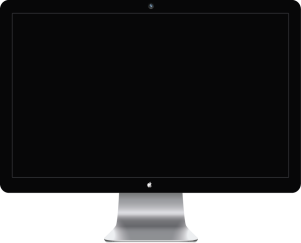 WRITE YOUR GREAT TITLE HERE
This is a good space for a short subtitle
SUN
MON
TUE
WED
THU
FRI
SAT
We have many PowerPoint templates that has been specifically designed to help anyone that is stepping into the world of PowerPoint for the very first time. We have many PowerPoint templates that has been specifically designed to help anyone that is stepping into the world of PowerPoint for the very first time.
2016
THANKS FOR COMING
POWERPOINT TEMPLATE